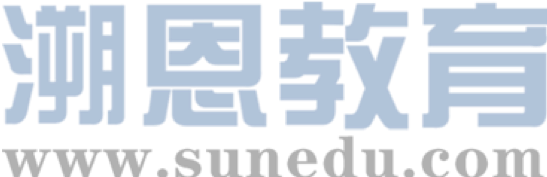 感恩遇见，相互成就，本课件资料仅供您个人参考、教学使用，严禁自行在网络传播，违者依知识产权法追究法律责任。

更多教学资源请关注
公众号：溯恩高中英语
知识产权声明
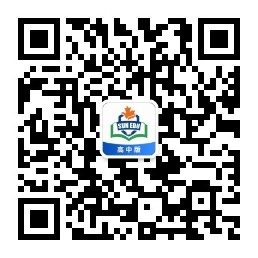 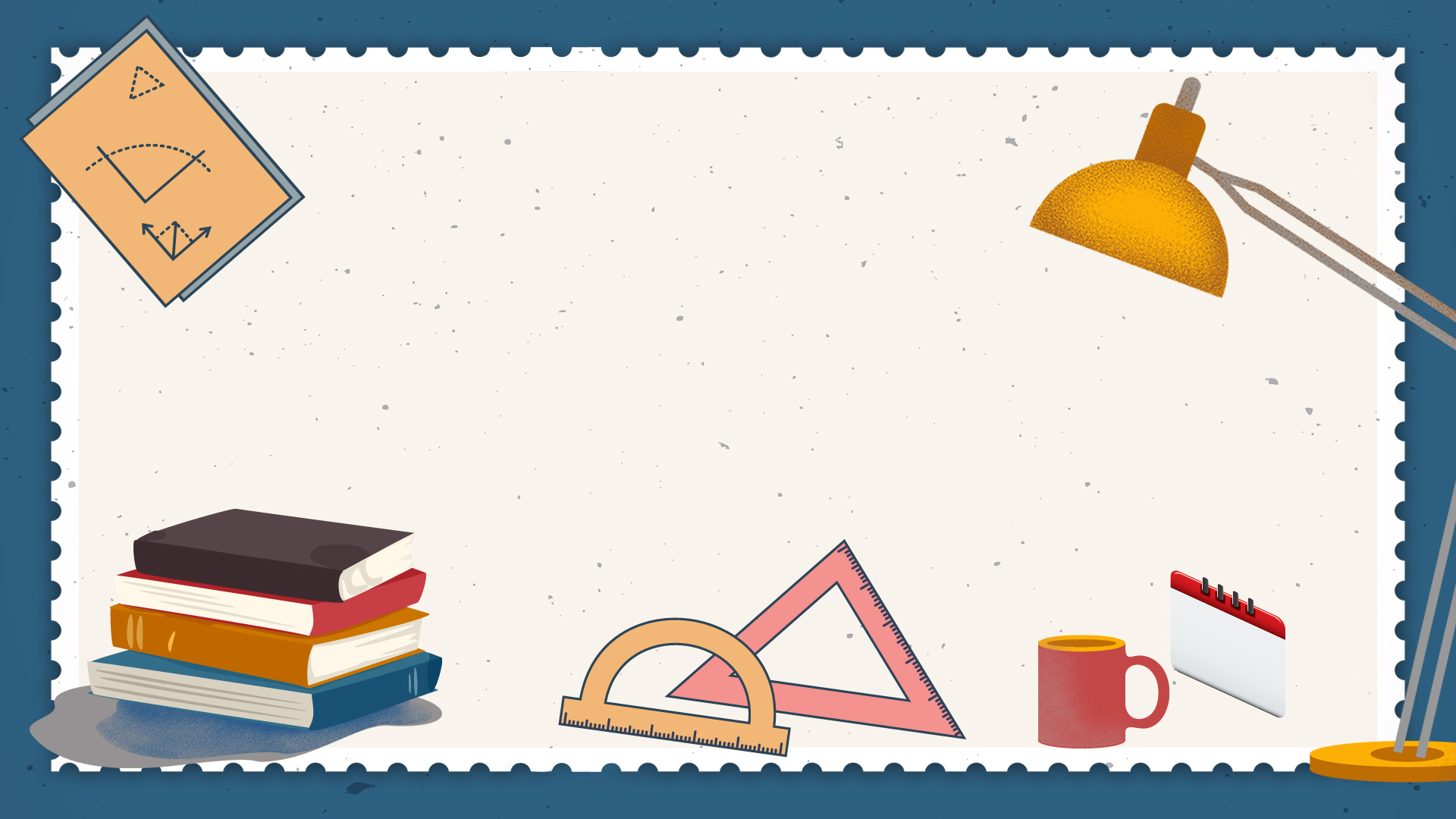 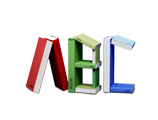 202203七彩阳光/金丽衢应用文讲评
告知+问询
陈星可 
浙江省天台中学
〖20220317七彩阳光+金丽衢〗
      假定你是李华，你的朋友交换生 Jonny 发来邮件，询问你暑期社会实践活动安排。请你给他回一封邮件，内容包括：
  1.表明写信目的；
  2.介绍活动安排；
  3.询问对方计划。
注意：
  1.词数80词左右：
  2.可以适当増加细节，以使行文连贯。
审题1:要素 Elements
体裁：
时态：
交际对象：
主题语境：
人称：
an e-mail of information
simple present tense, simple future tense
friend（friendly, easy-going, informal）
回复询问、介绍安排、询问计划
the first person, the second person
审题2:框架结构要点 Structure+Points
Paragraph 1: background +purpose

Paragraph 2:Body

Paragraph 3:Conclusion
询问你暑期社会实践活动安排+你给他回一封邮件
详细介绍自己的活动安排
询问对方计划
背景话题 social practice
狭义的社会实践即假期实习或是在校外实习。对于在校大学生具有加深对本专业的了解、为向职场过渡做准备、增强就业竞争优势等多方面意义。也有些学生希望趁暑假打份零工，积攒一份零花钱。在中小学也有在实践基地或军训基地的活动，主要是对于陶艺、手工、电脑、户外拓展等进行训练，既锻炼了能力，又奉献了爱心。
背景话题 social practice
社会实践活动形式：
   1.志愿者be volunteers
           visit children’s home; volunteer at the nursing home; help guide the traffic; be a guide in museums or scenic spots; advocate for garbage classification; plant trees; charity sale; join in donation; volunteer at the Asian Games;
   2.社会调查
       carry out researches or surveys about a particular topic or issue and offer possible solutions or arouse the public attention;
   3.学以致用
       With the knowledge and skills acquired at school, help academically-challenged students or slow learners.
思维和表达: 首段
1.表明写信目的：Jonny 询问你暑期社会实践活动安排+你给他回邮件
问候（可以没有）：



背景+目的：
1.How is everything going?      2.How is it going？ 
3.How is your summer vacation going on?
1.I’m more than glad/delighted/ thrilled to receive your letter. And I’d like  to share my plans for the summer social practice with you.
2.I’m glad to learn that you are interested in my social practice during the summer vacation. Here comes my plan.
思维和表达: 首段
1.表明写信目的：Jonny 询问你暑期社会实践活动安排+你给他回邮件
背景+目的：
3.Learning that you inquire about my plans for  my summer social practice, I can’t wait to share with you right now/away.
4. Glad to hear from you! And I’m willing to share with you my plans for the social practice in the approaching summer vacation. 
5. Learning from your email that you’d like to learn about my plans for the social practice in the summer vacation, I’m really delighted to share with you.
思维和表达: 中段body
2.介绍活动安排:
--1.志愿者be volunteers
1.My social practice will kick off with a visit to the children’s home, which will instill a  touch of homely warmth in their life.
2.Together with other school volunteers, we will participate in serving communities, circulating knowledge about garbage classification and  bringing warmth to the elderly in the nursing home.
3.I’ll volunteer in the local museum to show visitors around the museum, through which to develop their interest in local culture and love of our hometown.
思维和表达: 中段body
2.介绍活动安排:
--1.志愿者be volunteers
4.I’ll join my classmates in the charity sale, hoping to collect donations from generous souls to help those suffering from poverty and hunger.
5. I’ve signed up for the tree-planting activity, a campaign aiming to make a contribution to greening our planet.
6.I have been admitted as a volunteer for the approaching Asian Games in Hangzhou, receiving and serving the athletes and friends worldwide.
思维和表达: 中段body
2.介绍活动安排:
--2.社会调查
1. We will conduct a survey about garbage classification, in an effort to find out what prevents its effective operation and if possible, put forward some practical solutions.
2.We are to carry out a questionnaire about students’ school workload after the double-reduction policy was introduced and write an essay about it.
思维和表达: 中段body
2.介绍活动安排:
--3.学以致用
1.We will set aside some time every day to help those academically-challenged students with their learning, making up for the lessons they fail to understand and developing a good learning habit.
2. We will spare some time to keep the left-behind children company and help with their learning so that they may suffer from less loneliness.
思维和表达: 末段
3.询问对方计划
关键词：暑期、社会实践、询问
1.What are your plans for the vacation? Looking forward to your reply. 
  2.Do you have anything in particular in mind for the summer vacation？Wish you a fulfilling time.
  3.How about your plans for the summer vacation?  Really anticipating your sharing.
  4.Any similar plans for your summer vacation? Please drop me line at your convenience.
〖参考范文〗
Dear Jonny, 
     I’m glad to receive your letter and I’d like to share my plans for social practice in the coming summer vacation with you. 25
    At present my community is recruiting student volunteers and I’m lucky enough to be admitted. So during the holiday, I’ll participate in various activities organized by the volunteer group, including cleaning the community, teaching residents how to sort out rubbish and visiting the elderly in the local nursery home. Hopefully, I’ll have a meaningful and unforgettable experience.  57
     What are your plans for the vacation? Looking forward to your reply. 
                                                                                       Yours, 
                                                                                          Li Hua 15
〖下水作文〗
Dear Jonny,
    Glad to hear from you! I’m willing to share with you my plans for the social practice in the approaching summer vacation.  24
    I will be a learner and volunteer at my local museum. As a learner, I’ll study its exhibits and have hands-on learning experience, hopefully getting an insight into how our ancestors lived. Following that I’ll volunteer to show visitors around the museum, through which to develop their interest in local culture and love of our hometown.  56
     Do you have anything in particular in mind for the summer vacation？Wish you a fulfilling time.
                                                                                Yours,
                                                                                       Li Hua  20
〖同类型题巩固练-202111台州一模〗
     假定你是李华，近期你在教英国朋友Alex学唱中文歌。请你写封邮件告知下周上课的计划。内容包括:
  1.时间和地点;  
  2.学习内容:学唱《茉莉花》;   
  3.课前准备。
注意：
 1.词数80左右;   
 2.可适当增加细节,以使行文连贯。
参考词汇:茉莉花 Jasmine Flower
〖参考范文〗
Dear Alex,
      Glad to see your progress in singing Chinese songs! I am writing to tell you about our next lesson.
     It is scheduled at 2:00 P.M.this Sunday and we will meet in the Music Classroom. In this class, I will teach you to sing Jasmine Flower, which is a typical Chinese folk song and popular among students worldwide. I hope you will like its beautiful melody and unique Chinese features. To gain a better understanding of it, you are expected to listen to it and surf the Internet for its cultural background in advance.     
     Looking forward to meeting you.
                                                                          Yours, 
                                                                             Li Hua
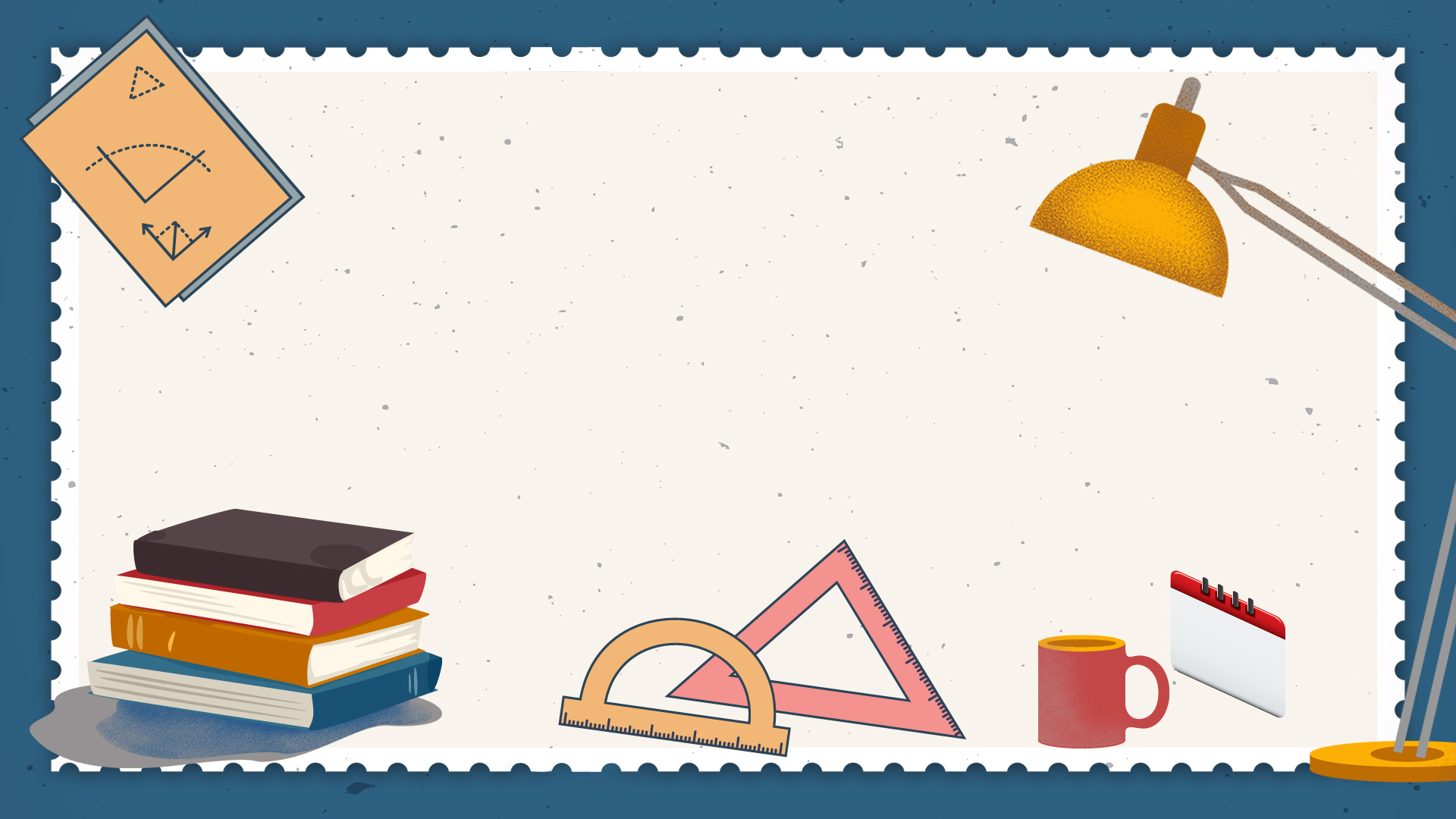 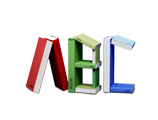 Thank you



                                                       Thinker英语工作室